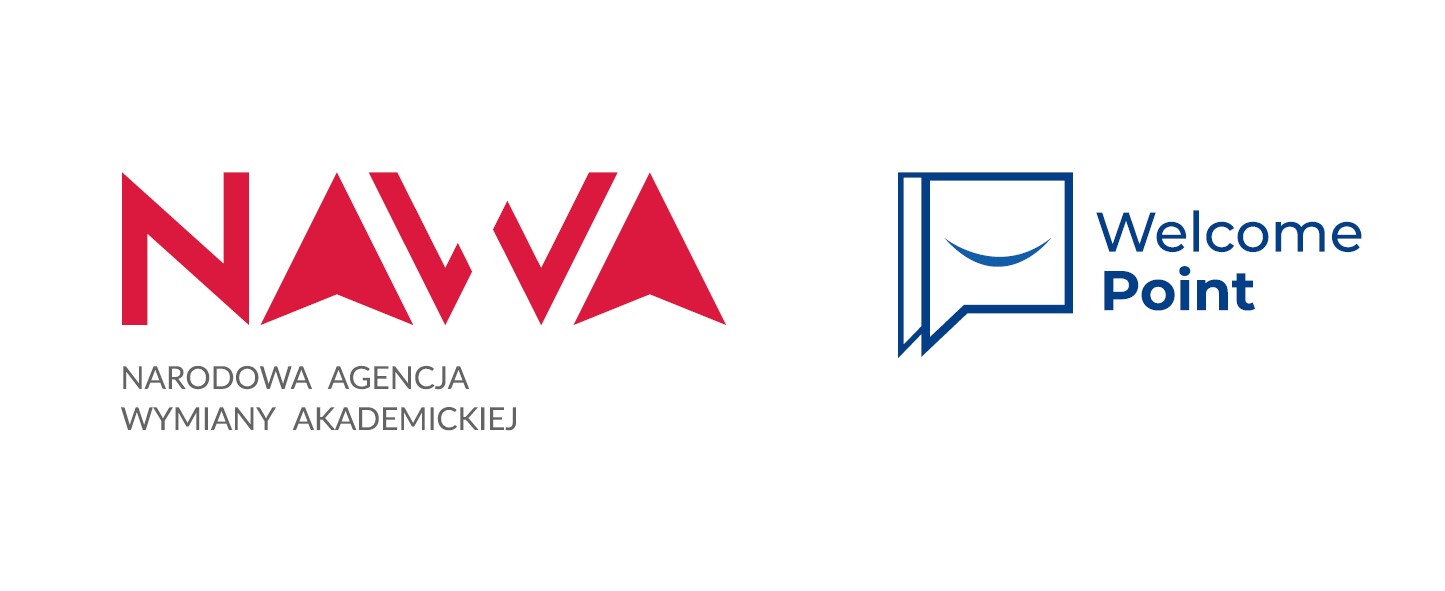 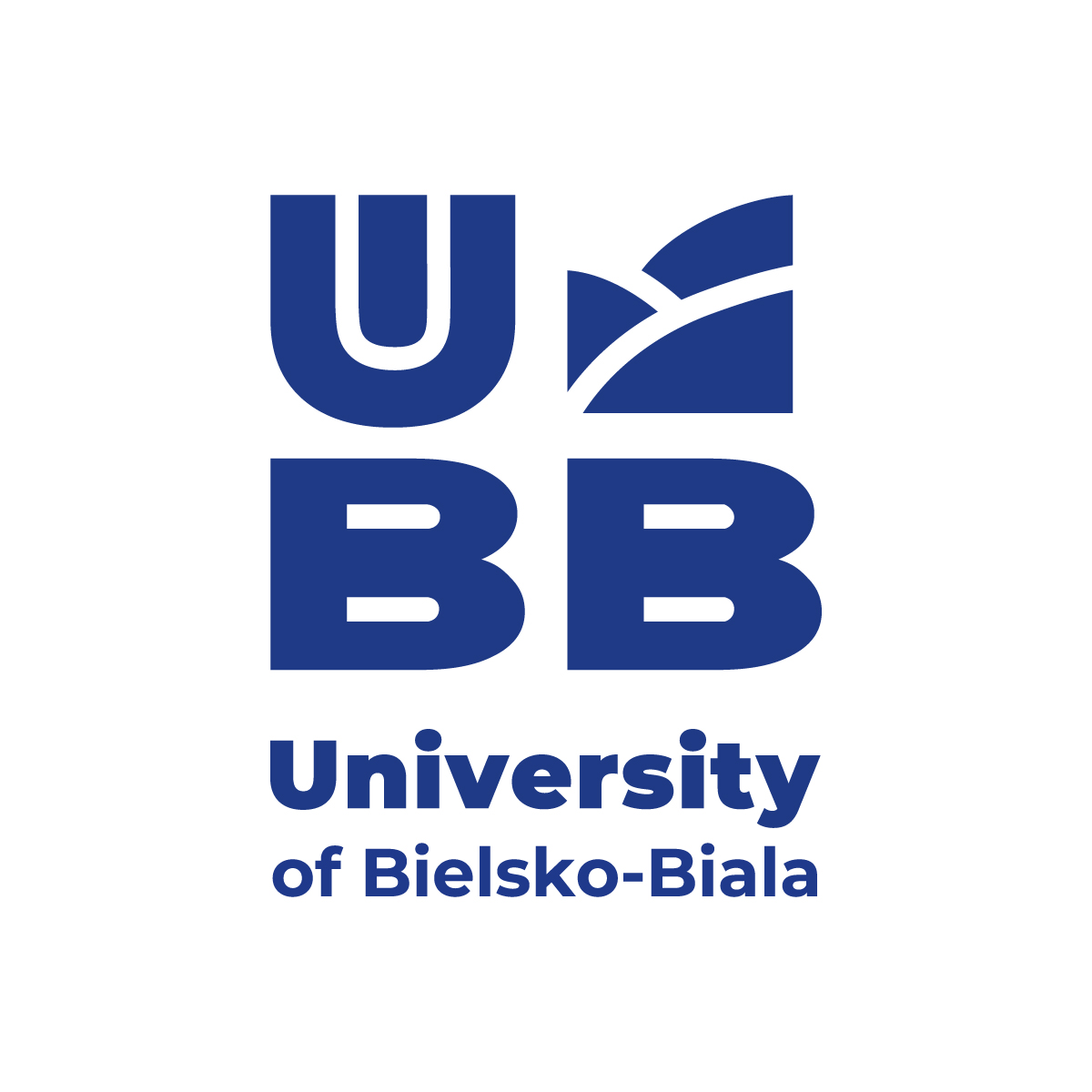 www.ubb.edu.pl/en
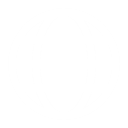 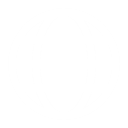 Lekcja 14.Dom Studenta
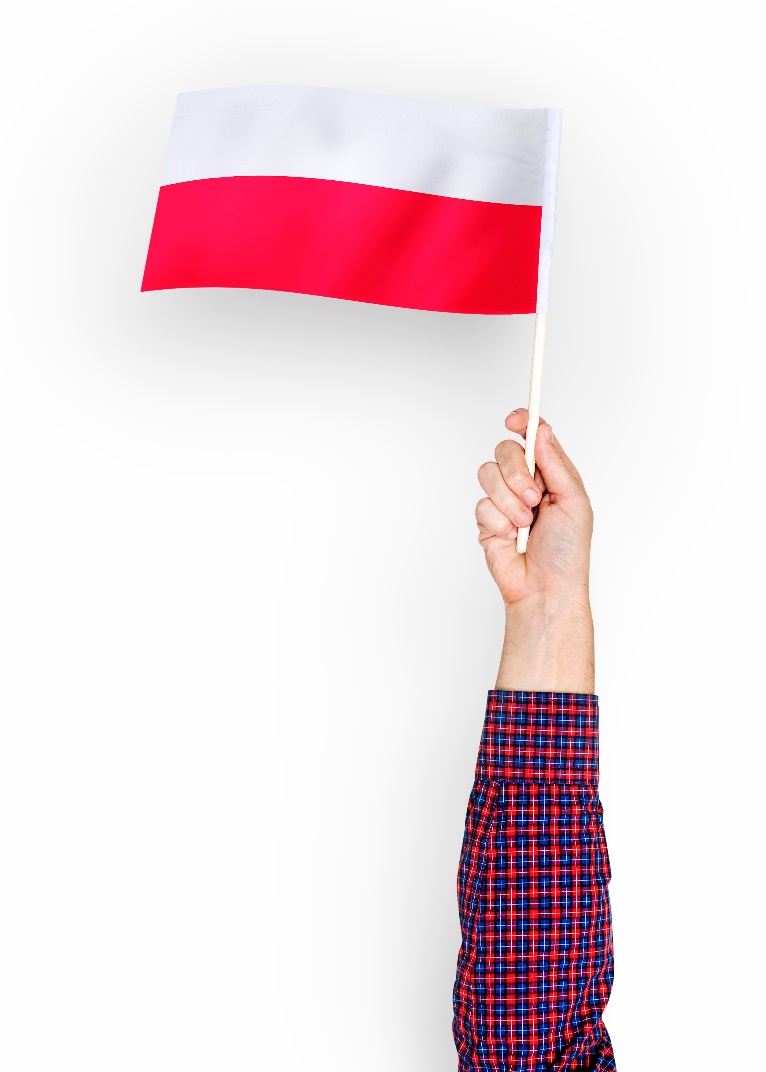 Lesson 14.
Student dormitory
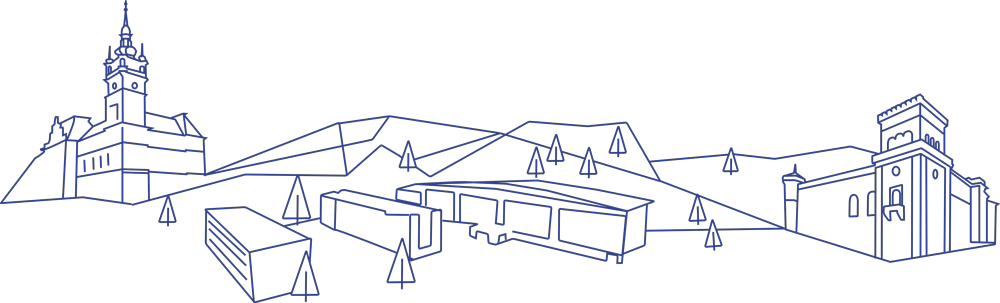 www.ubb.edu.pl
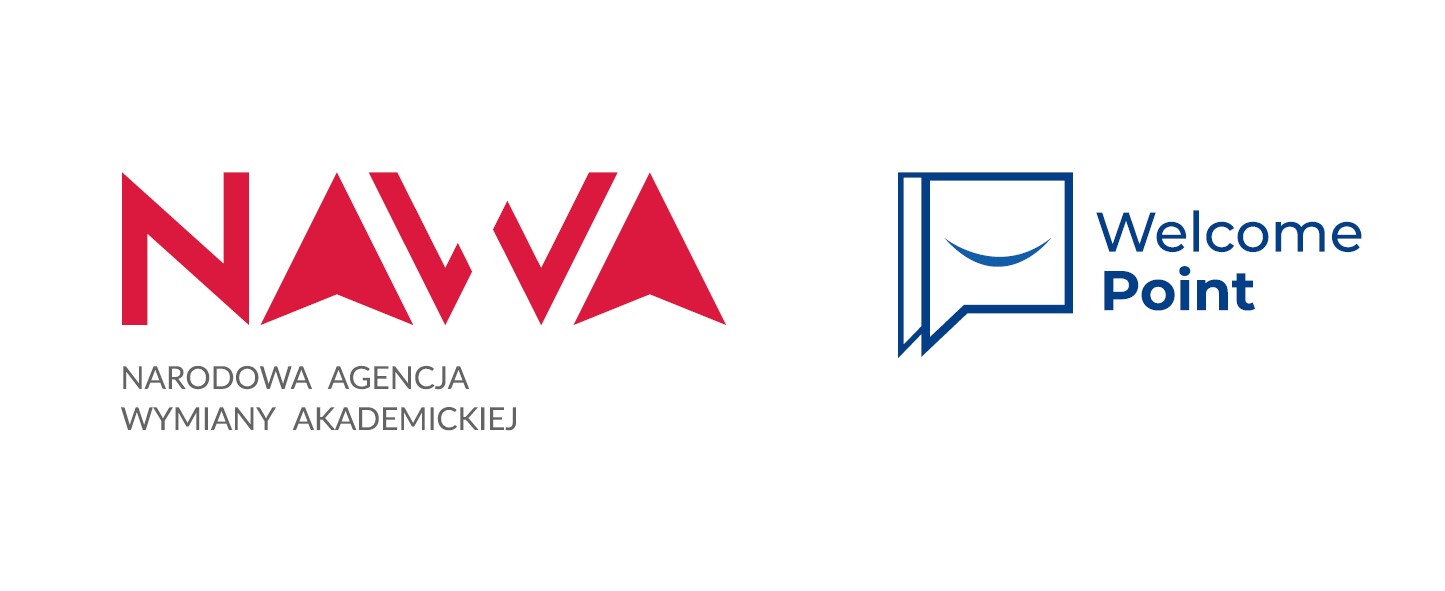 Spis treściTable of Contents
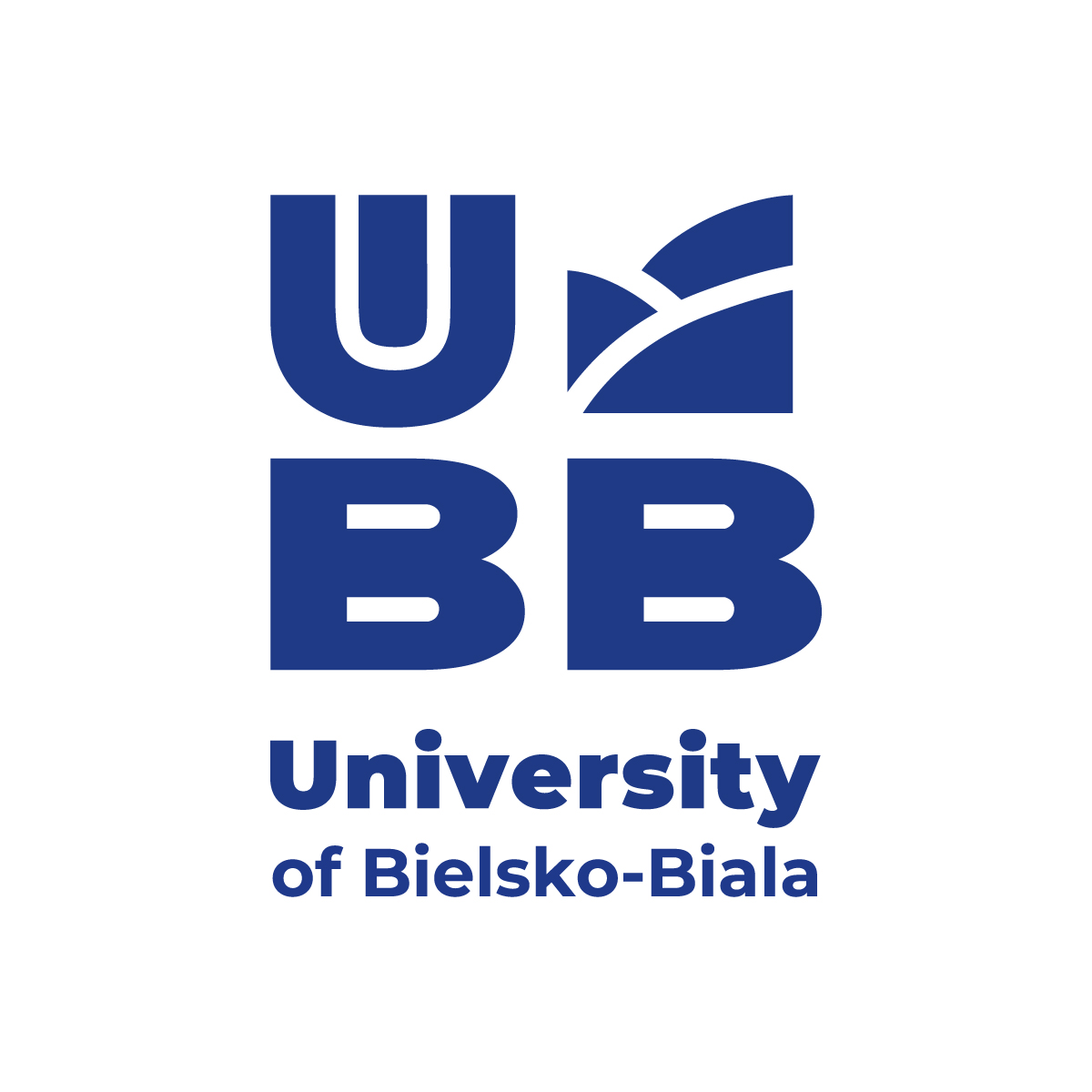 Dom Studenta
   Student dormitory
przydatne słowa
   useful words 
przydatne zwroty
   useful phrases
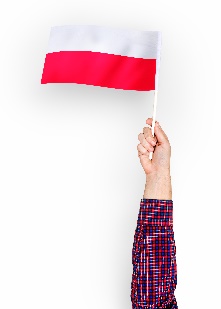 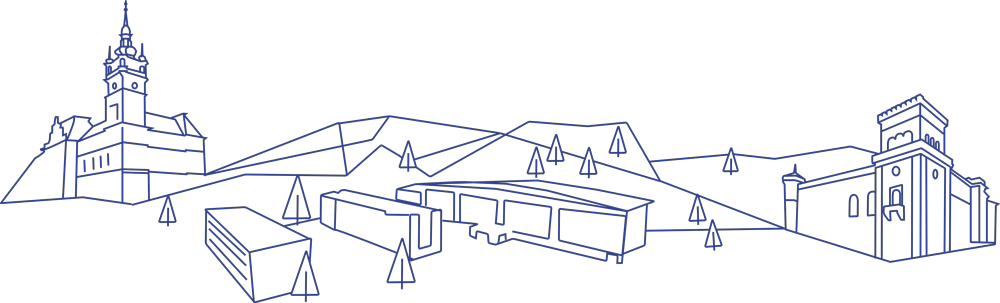 www.ubb.edu.pl
Lekcja 14. Dom Studenta
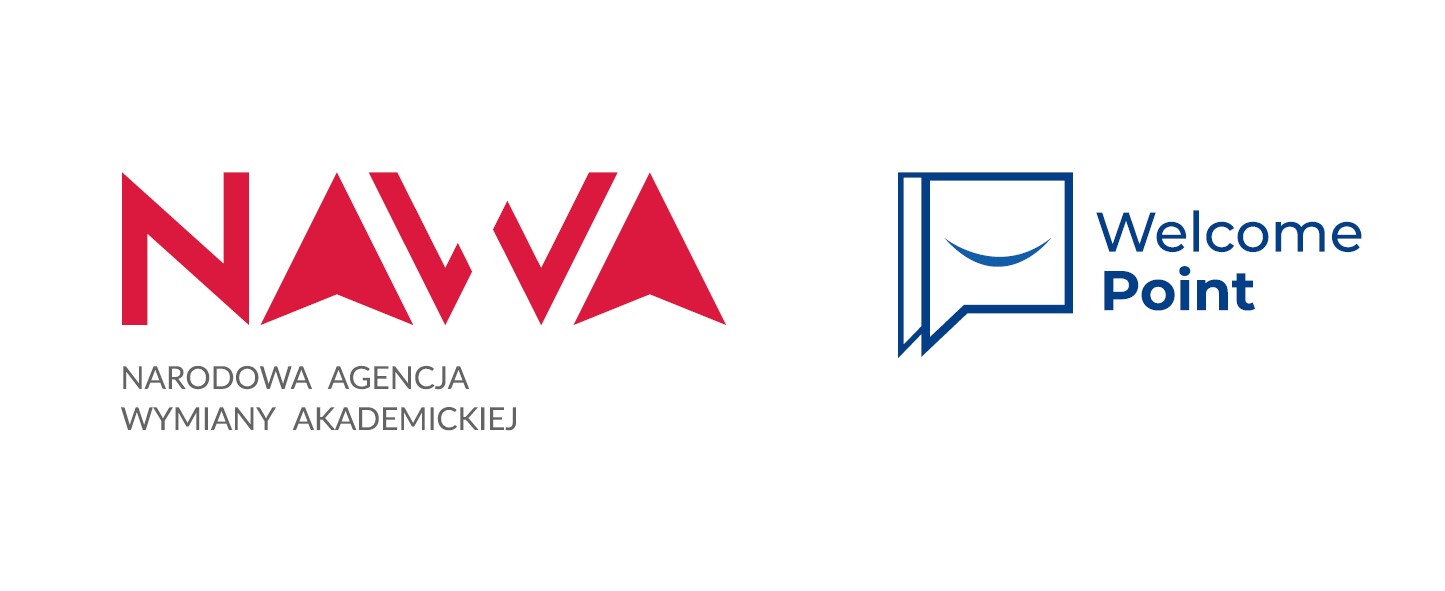 Dom Studenta UBBUBB student dormitory
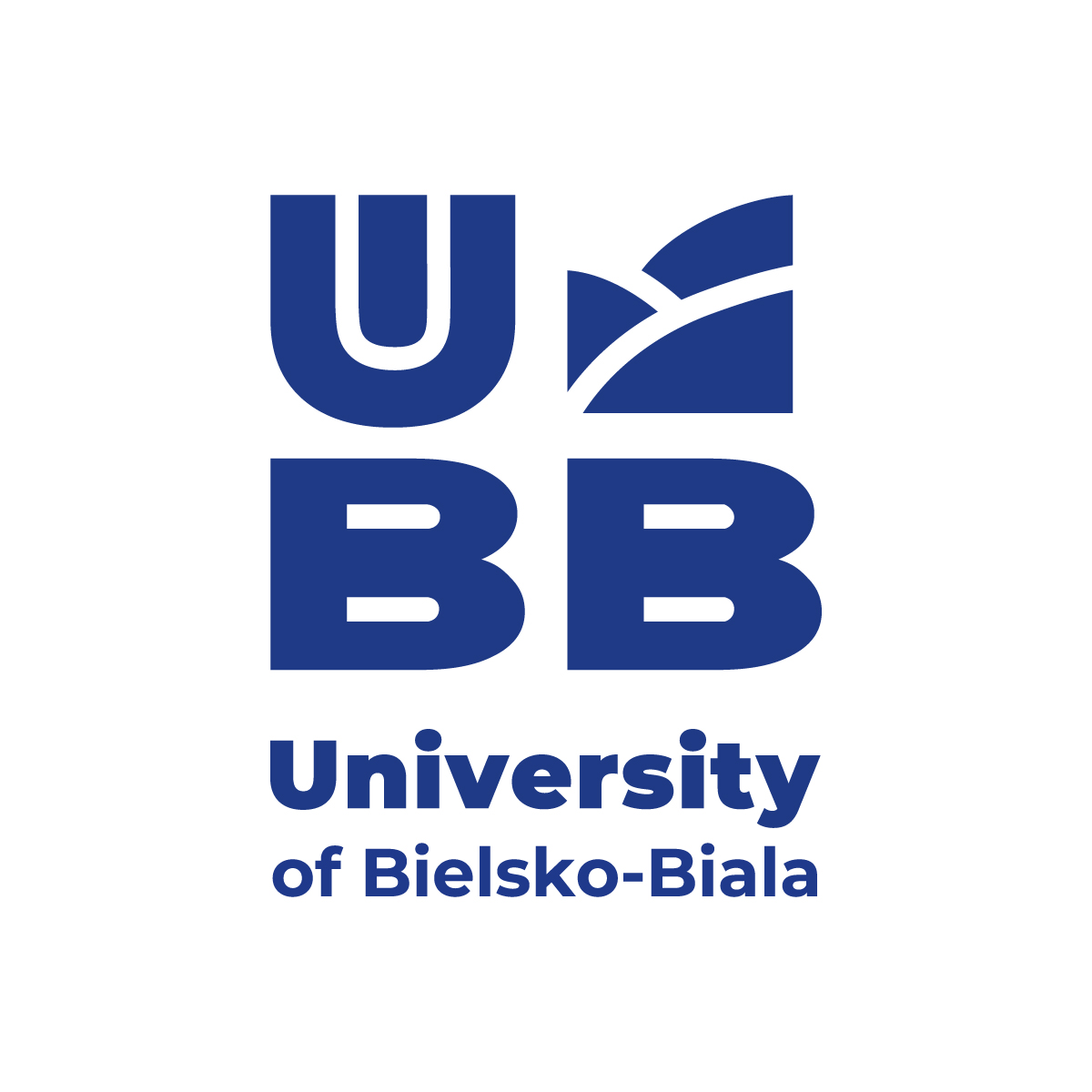 znajduje się przy ulicy Spółdzielców 11
is located at 11 Spółdzielców Street
posiada pokoje jednoosobowe, dwuosobowe i trzyosobowe
has single, double and triple rooms
posiada 2 kuchnie na każdym piętrze 
has 2 kitchens on each floor
posiada pralnię, salę telewizyjną oraz Klub Studenta 
has a laundry room, a TV room and a Student Club
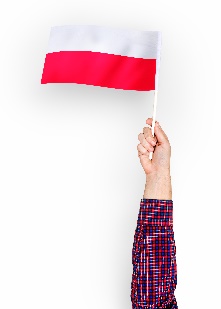 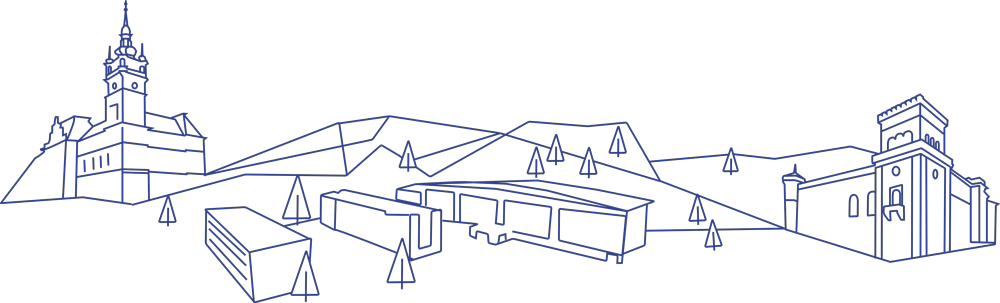 www.ubb.edu.pl
Lekcja 14. Dom Studenta
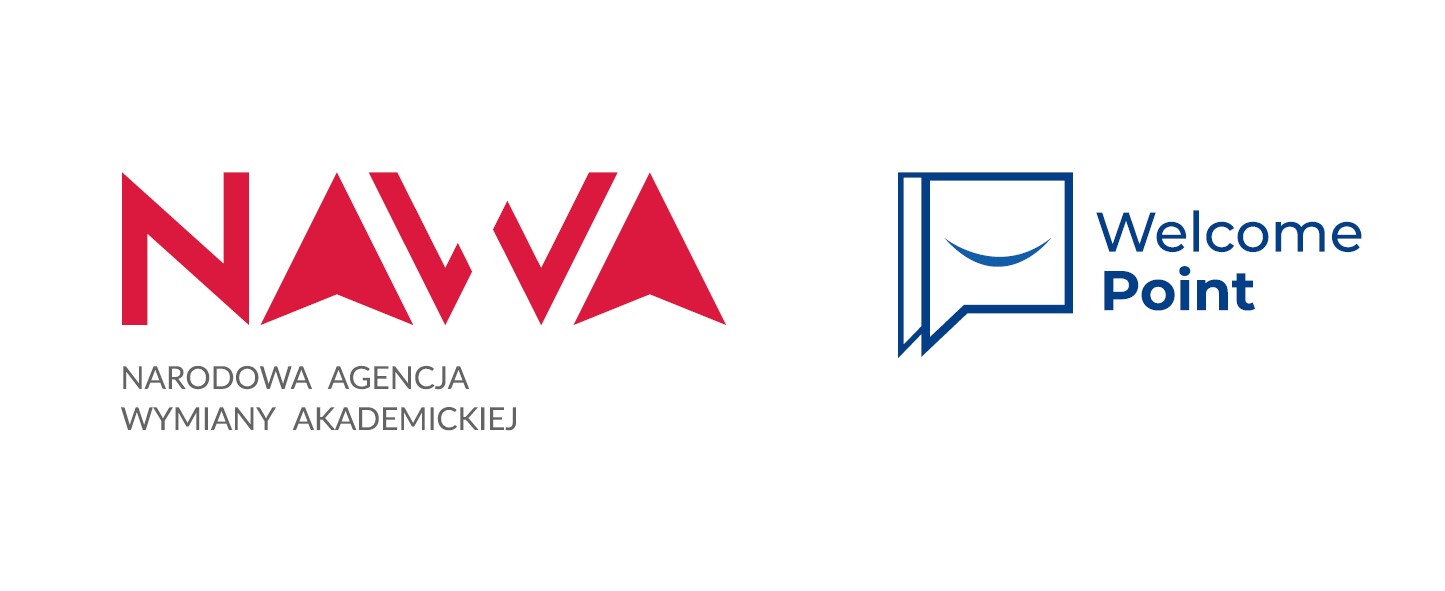 Niedaleko Domu Studenta UBB znajdują się:Near the UBB student dormitory located are
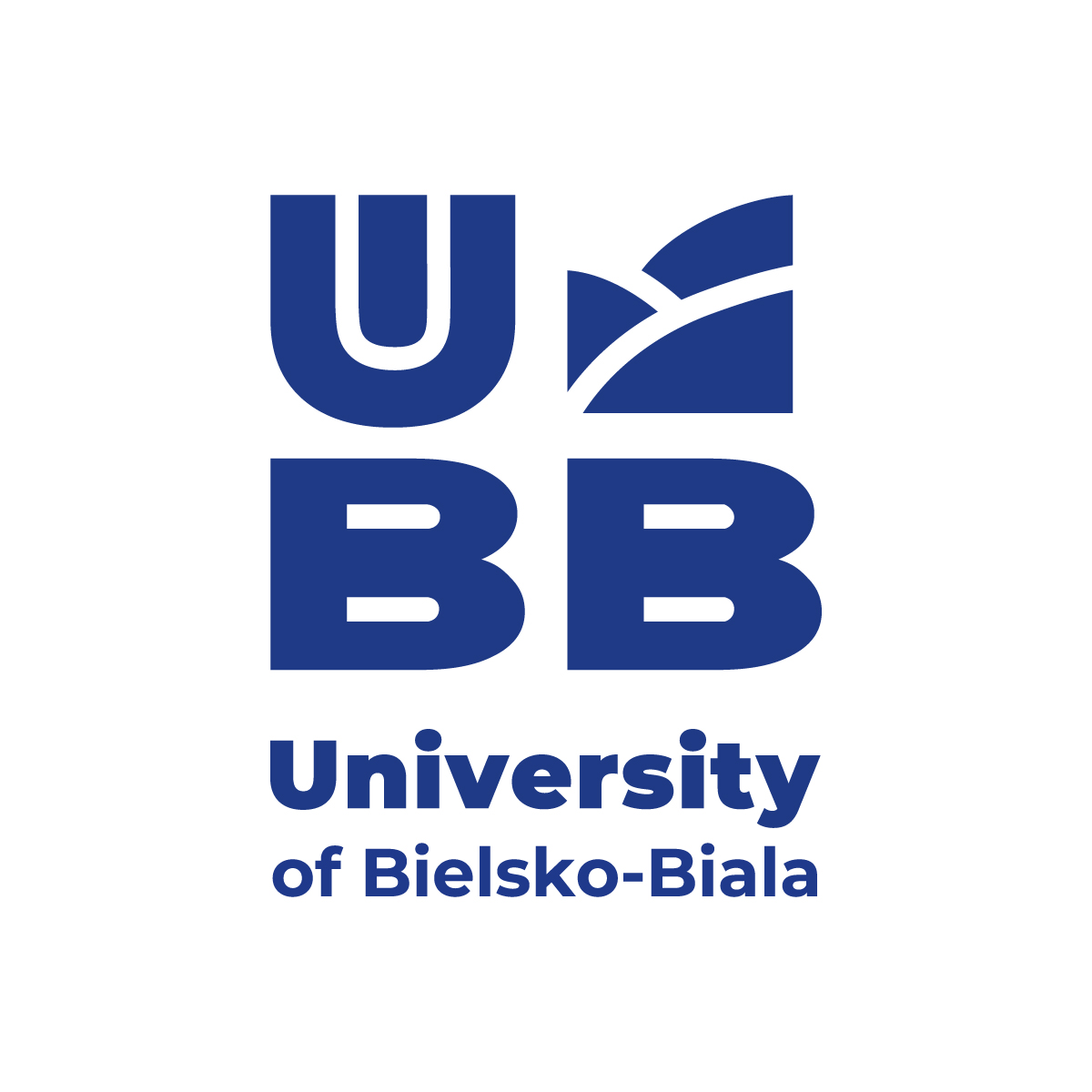 sklepy spożywcze i supermarkety
grocery stores and supermarkets
pizzerie
pizzerias
bankomat
cash machine
przystanek autobusowy linii 21 w kierunku UBB
bus stop line 21 towards the UBB
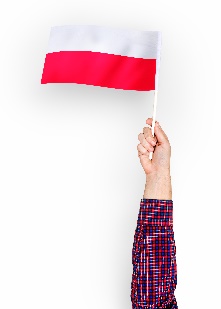 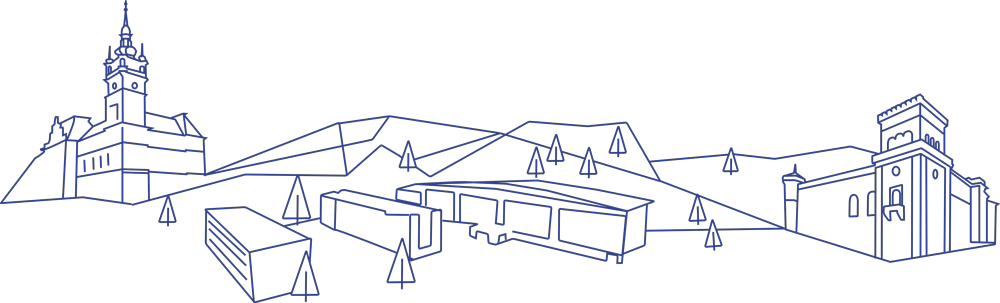 www.ubb.edu.pl
Lekcja 14. Dom Studenta
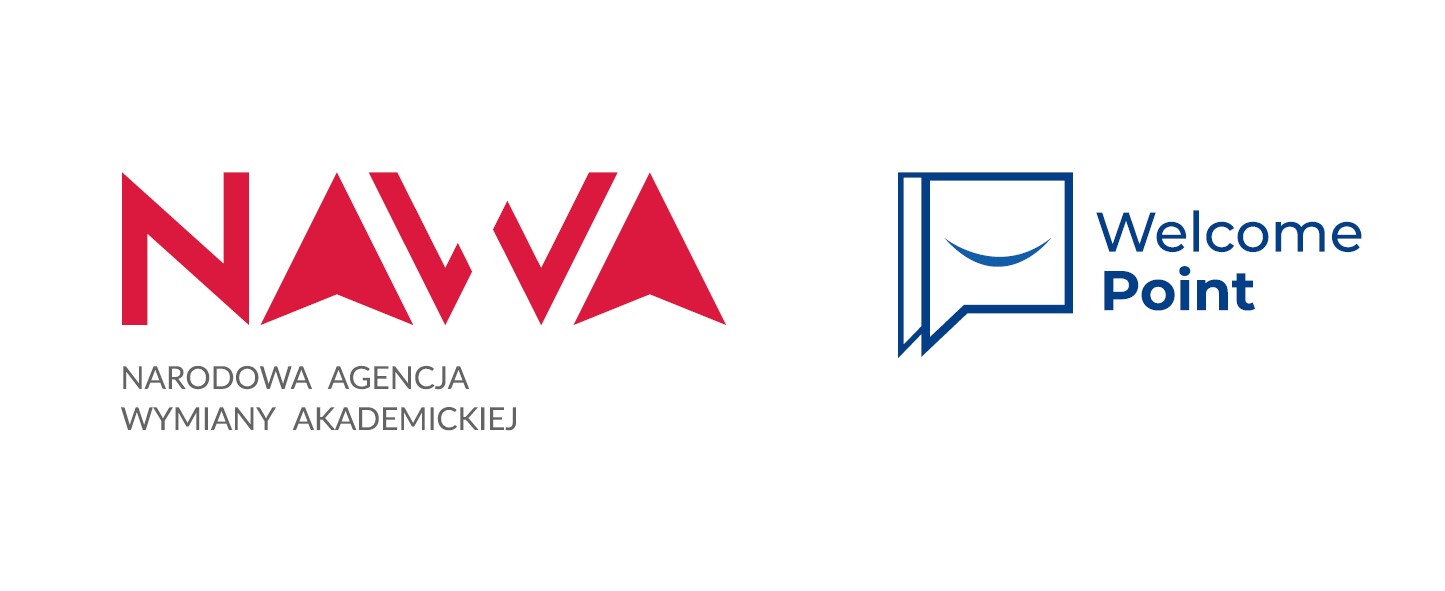 Przydatne słowa w DS UBBUseful words in DS UBB
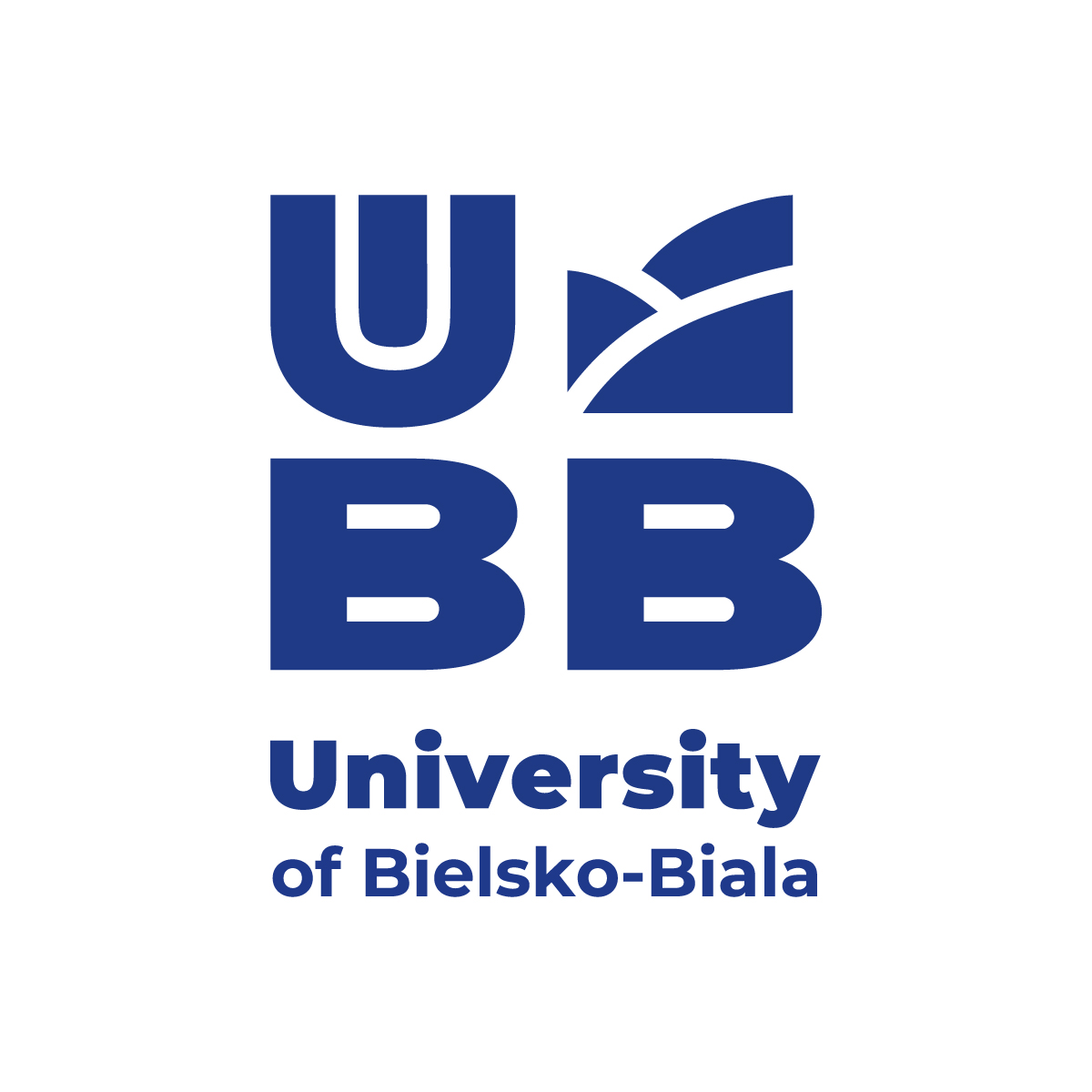 czynsz rent 
kaucja deposit
łazienka bathroom
portiernia lodge
regulamin statute
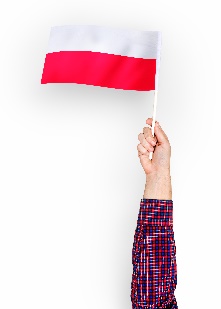 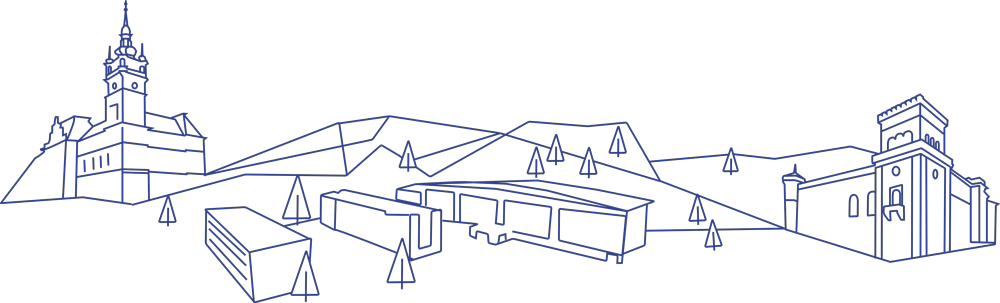 www.ubb.edu.pl
Lekcja 14. Dom Studenta
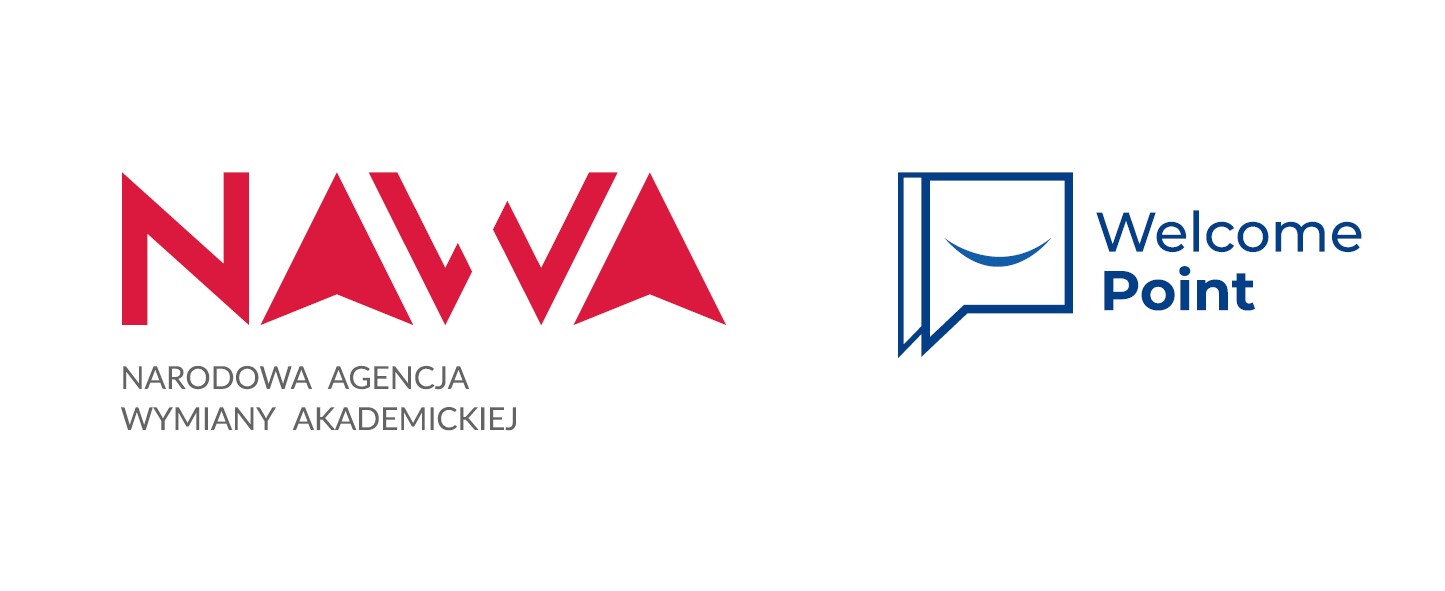 Przydatne słowa w DS UBB – pokój  Useful words in DS UBB – room
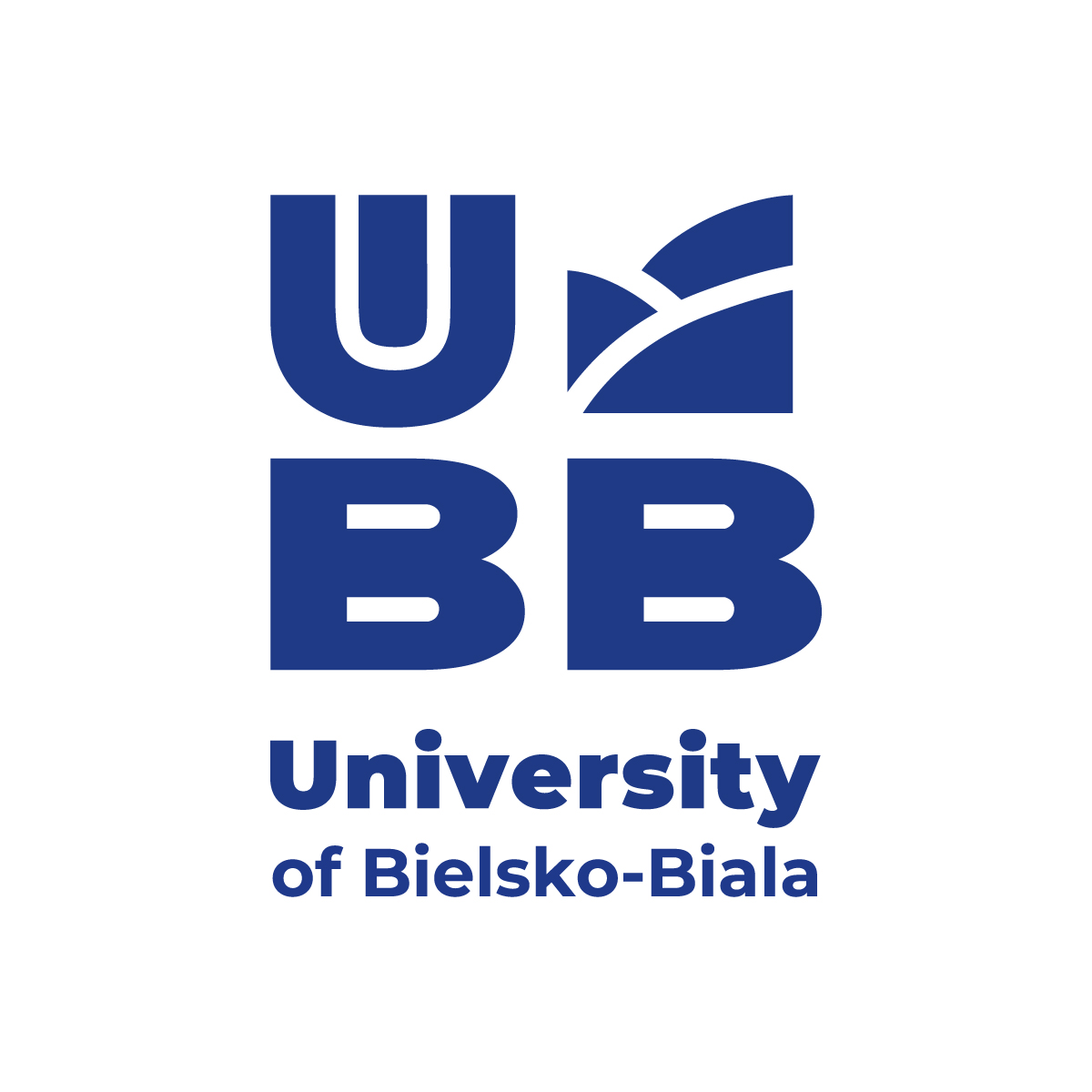 biurko desk 
firanka curtain 
krzesło chair
łóżko bed 
pościel linen
szafka cabinet 
wieszak hanger
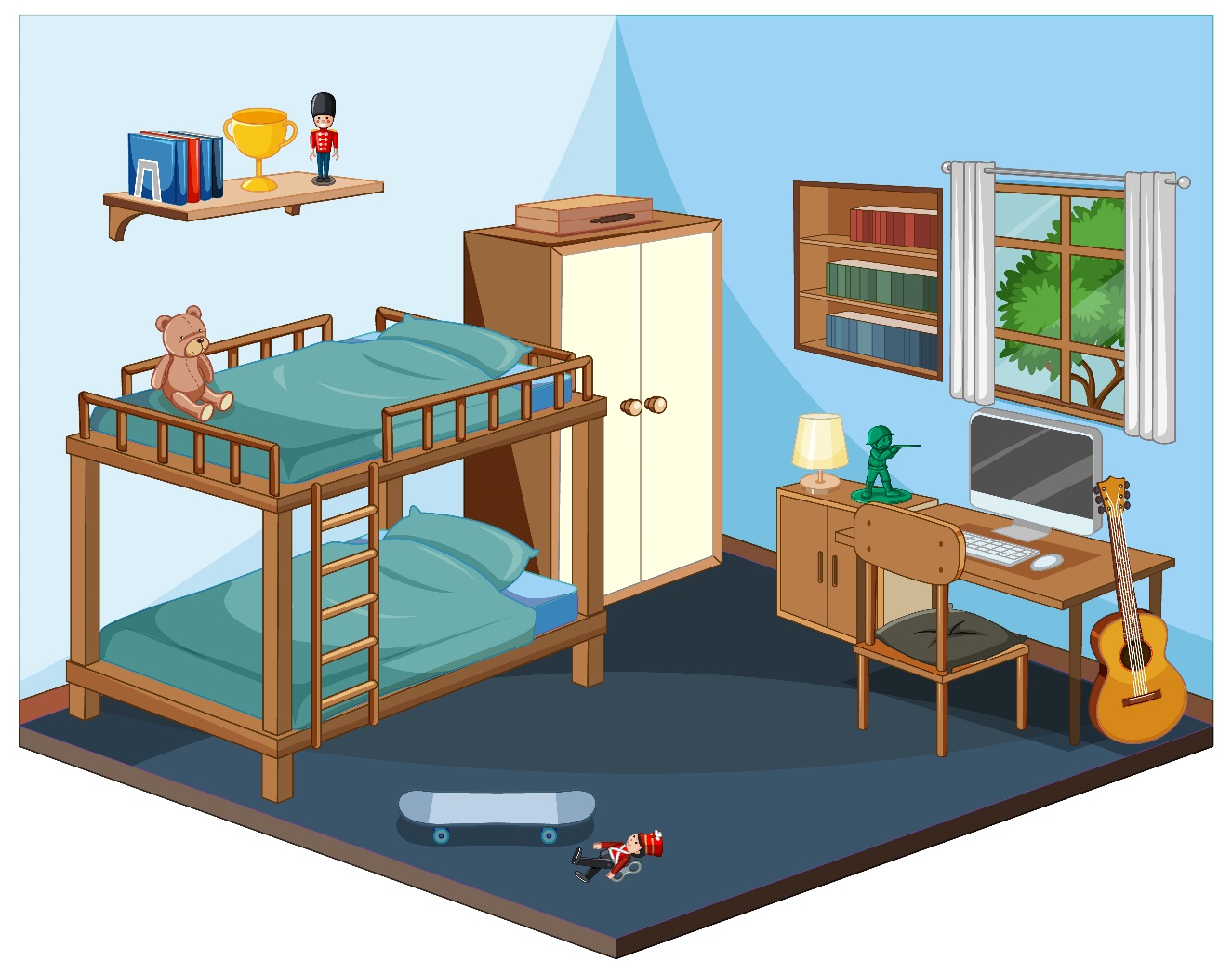 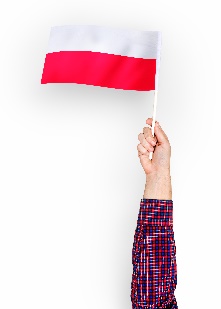 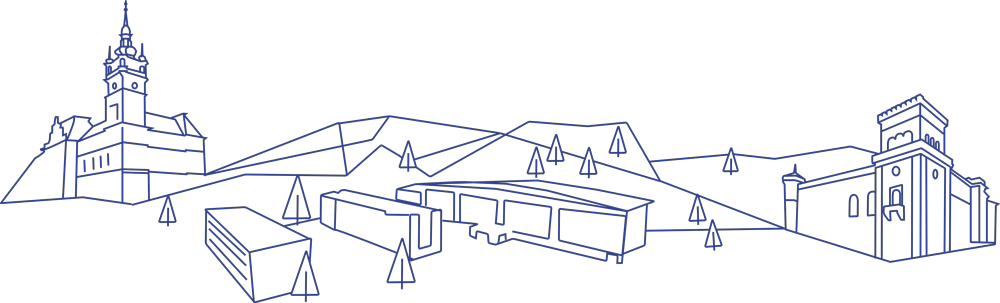 www.ubb.edu.pl
Lekcja 14. Dom Studenta
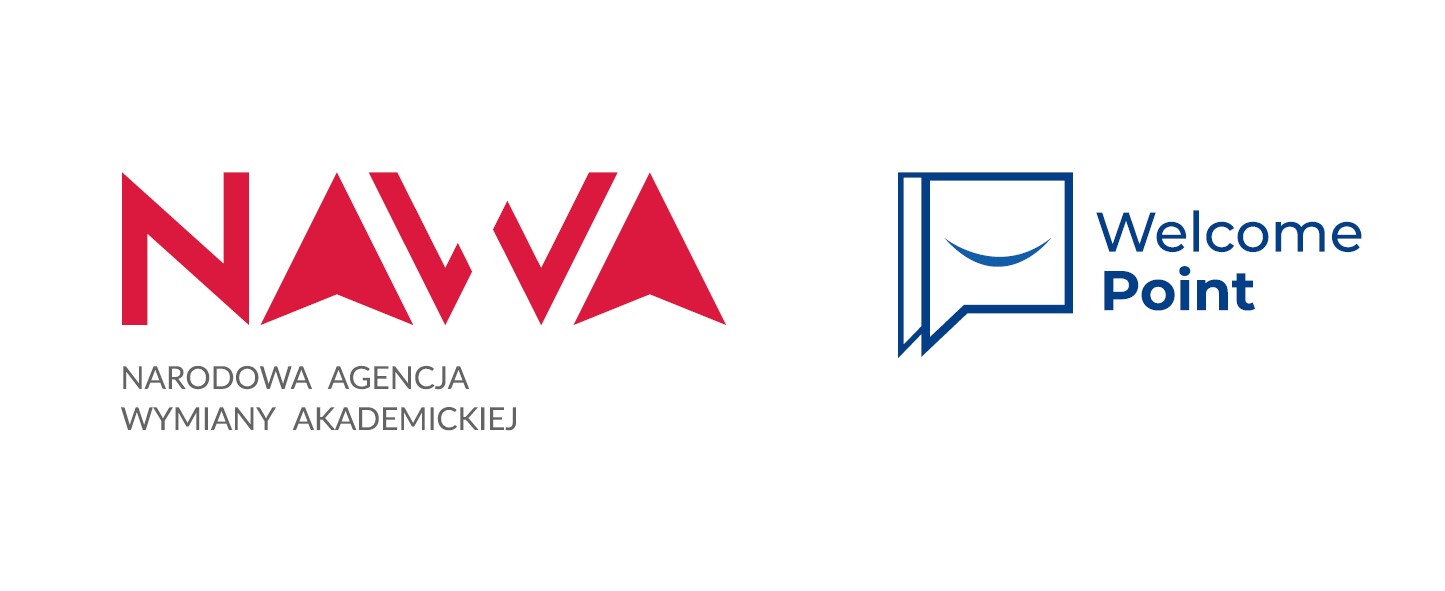 Przydatne słowa w DS UBB – kuchnia Useful words in DS UBB – kitchen
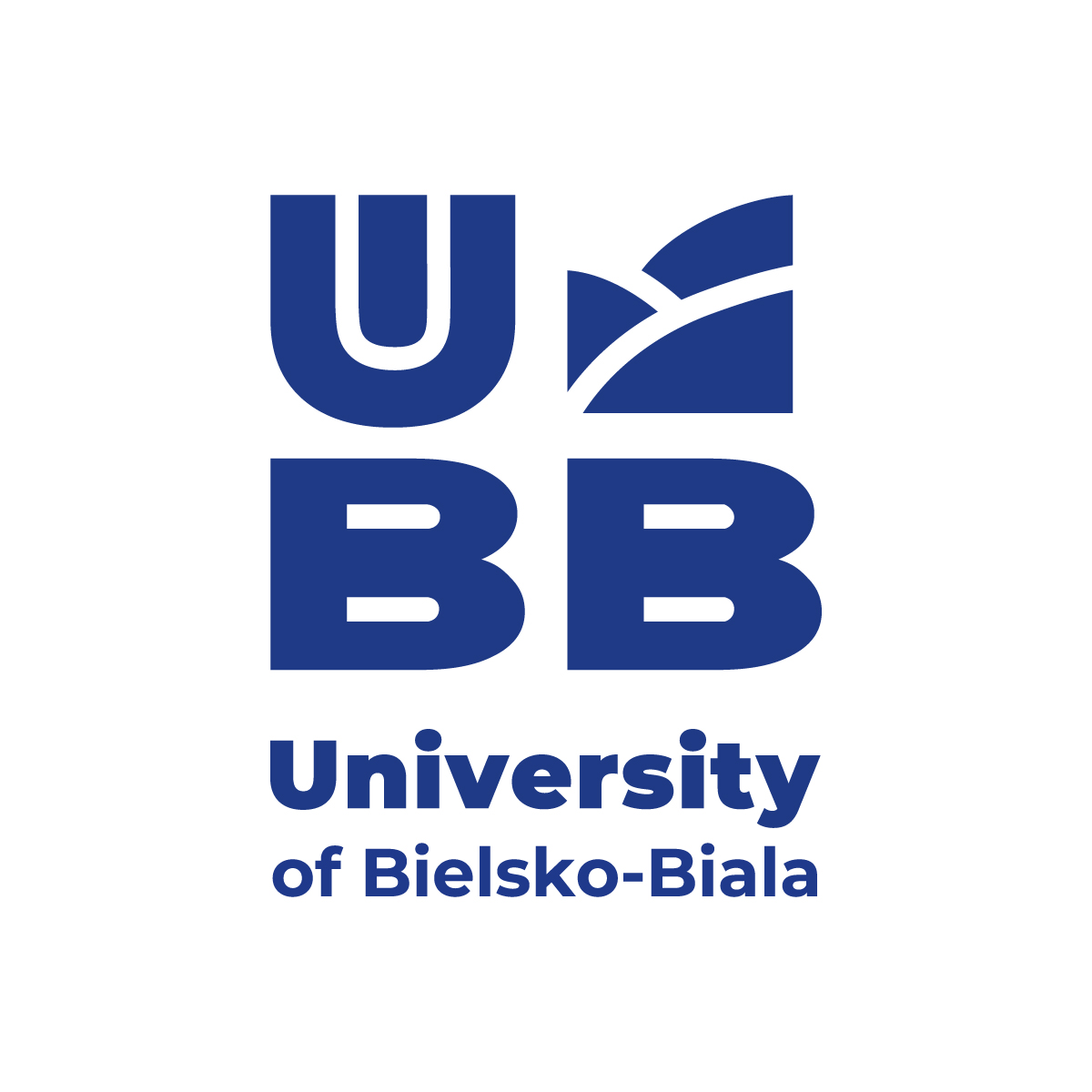 czajnik kettle
garnek pot
lodówka fridge
patelnia frying pan 
stół table
sztućce cutlery
talerz plate
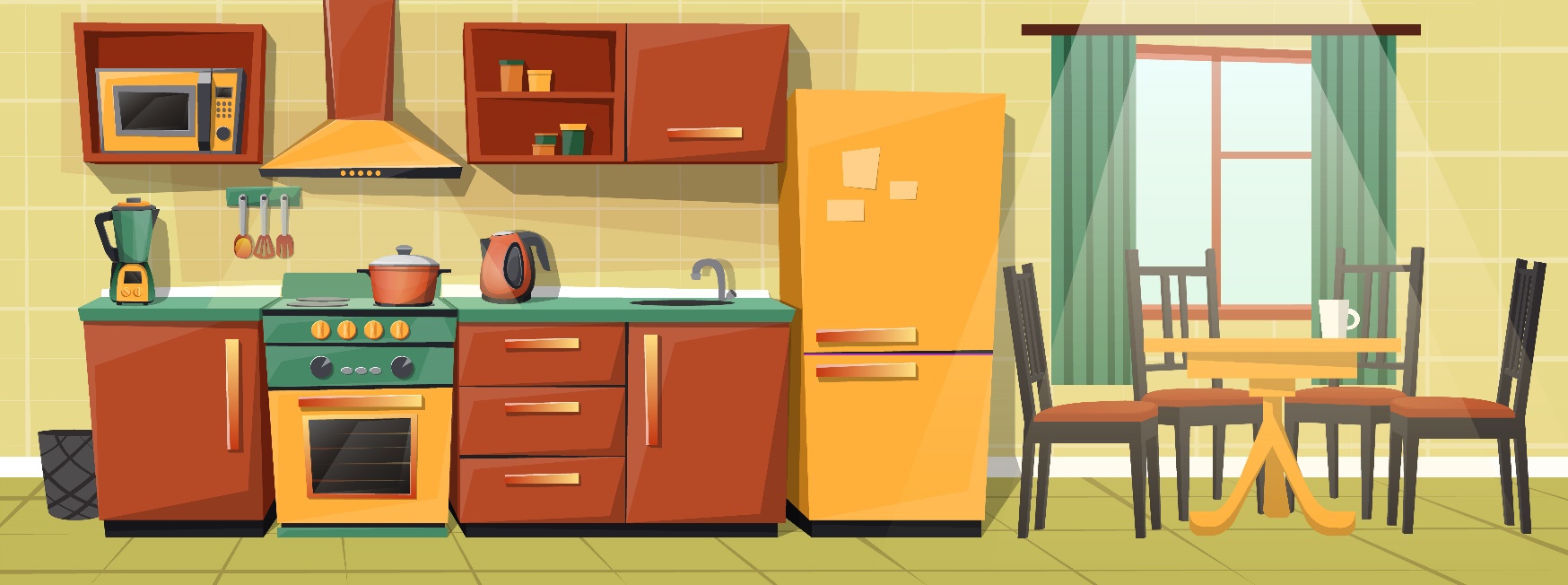 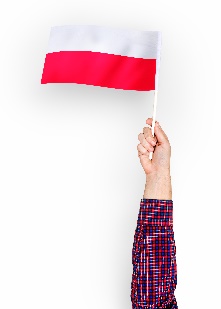 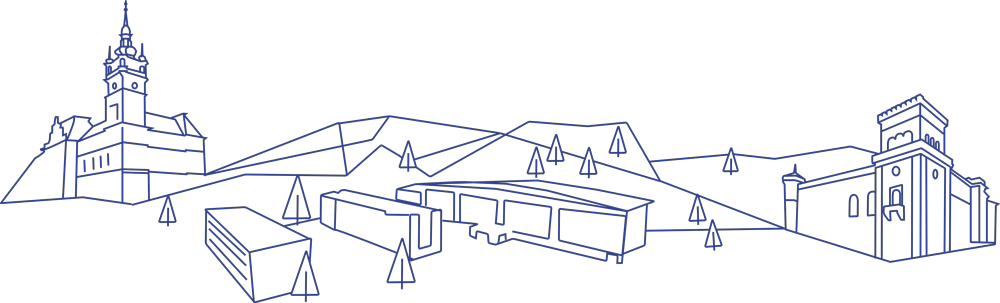 www.ubb.edu.pl
Lekcja 14. Dom Studenta
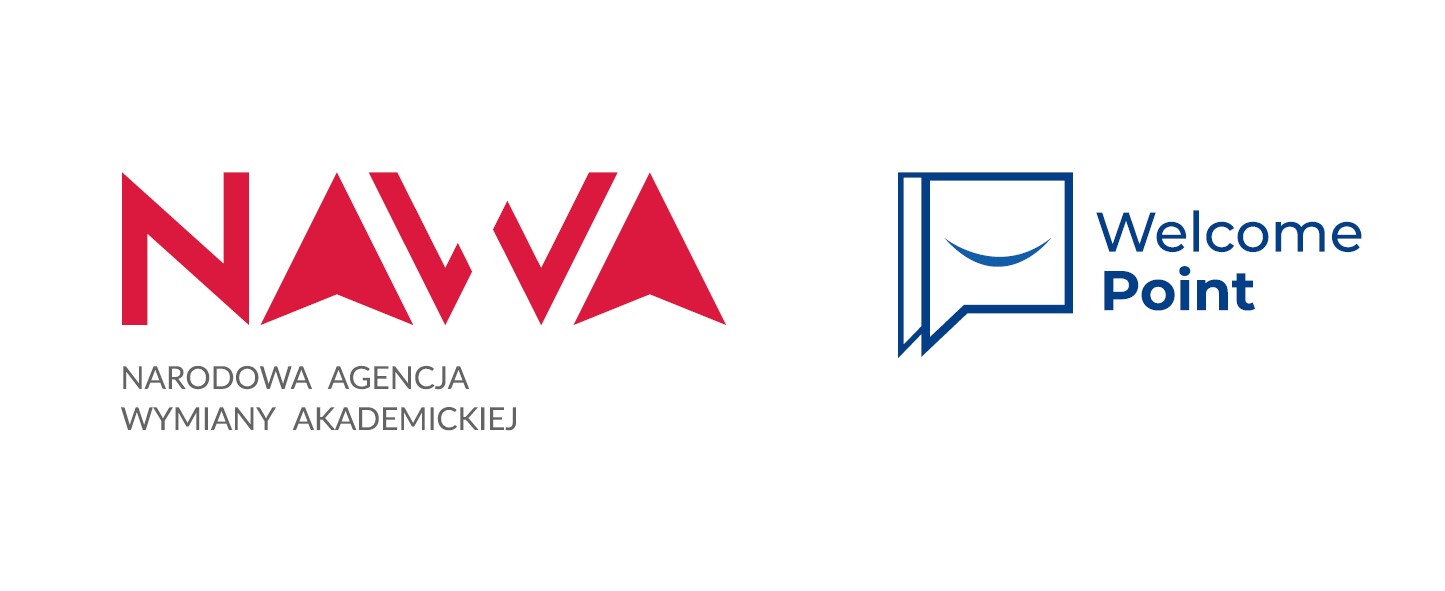 Przydatne słowa w DS UBB – Klub Studenta Useful words in DS UBB – Student Club
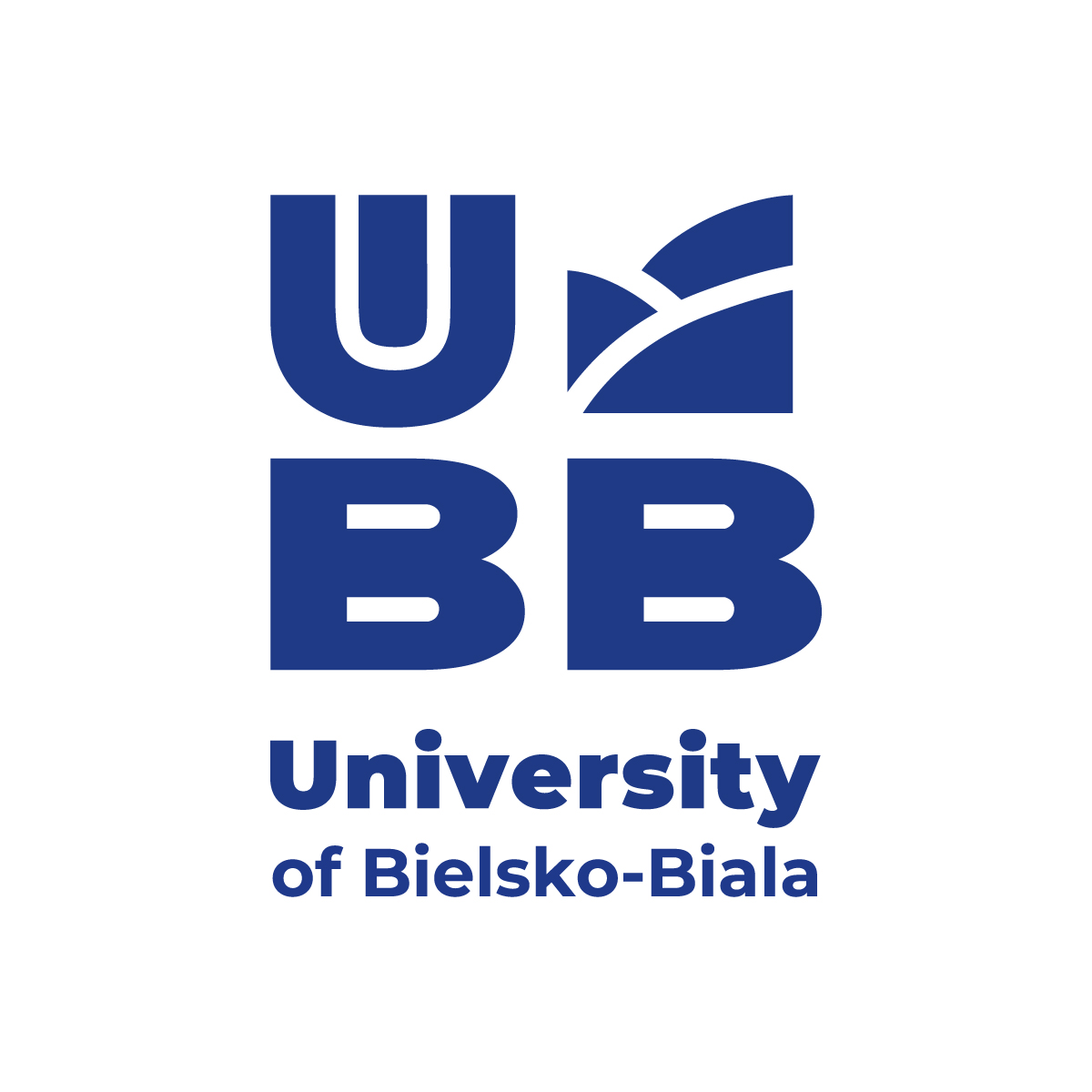 W Klubie Studenta można zagrać w: 
In the Student Club you can play:

piłkarzyki

tenis stołowy 

bilard
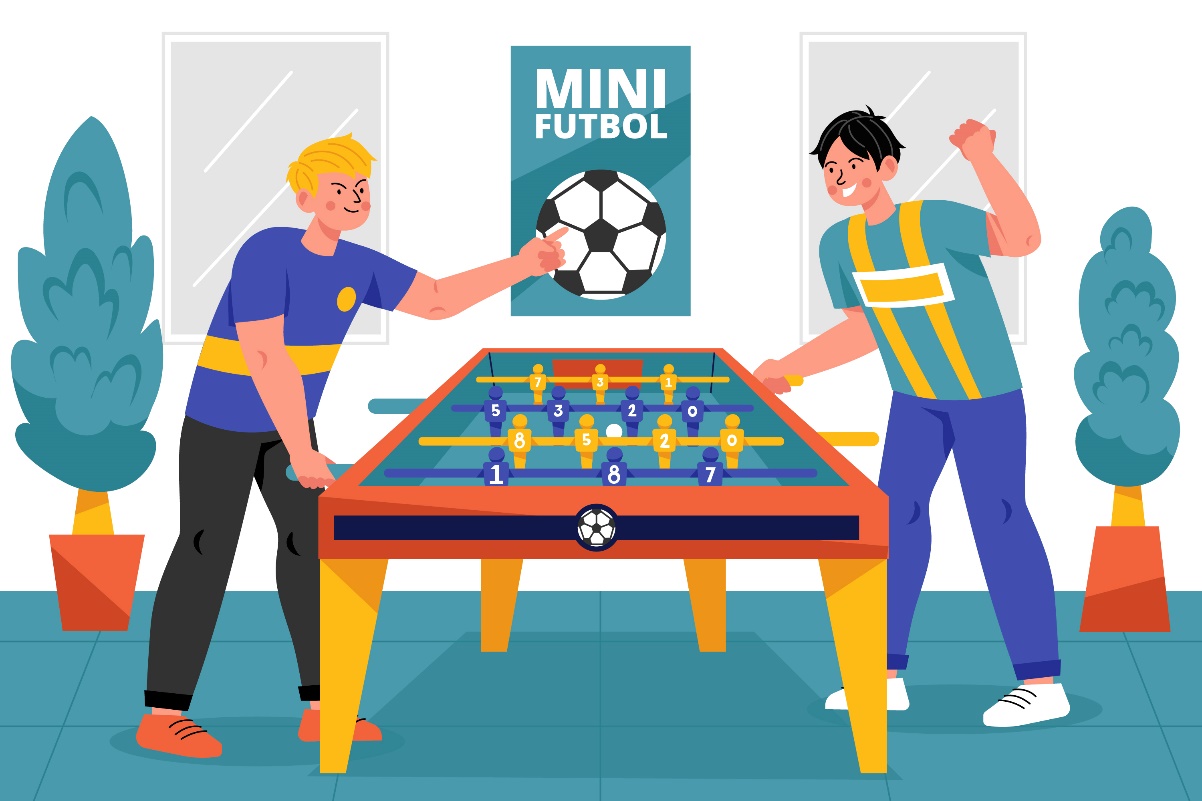 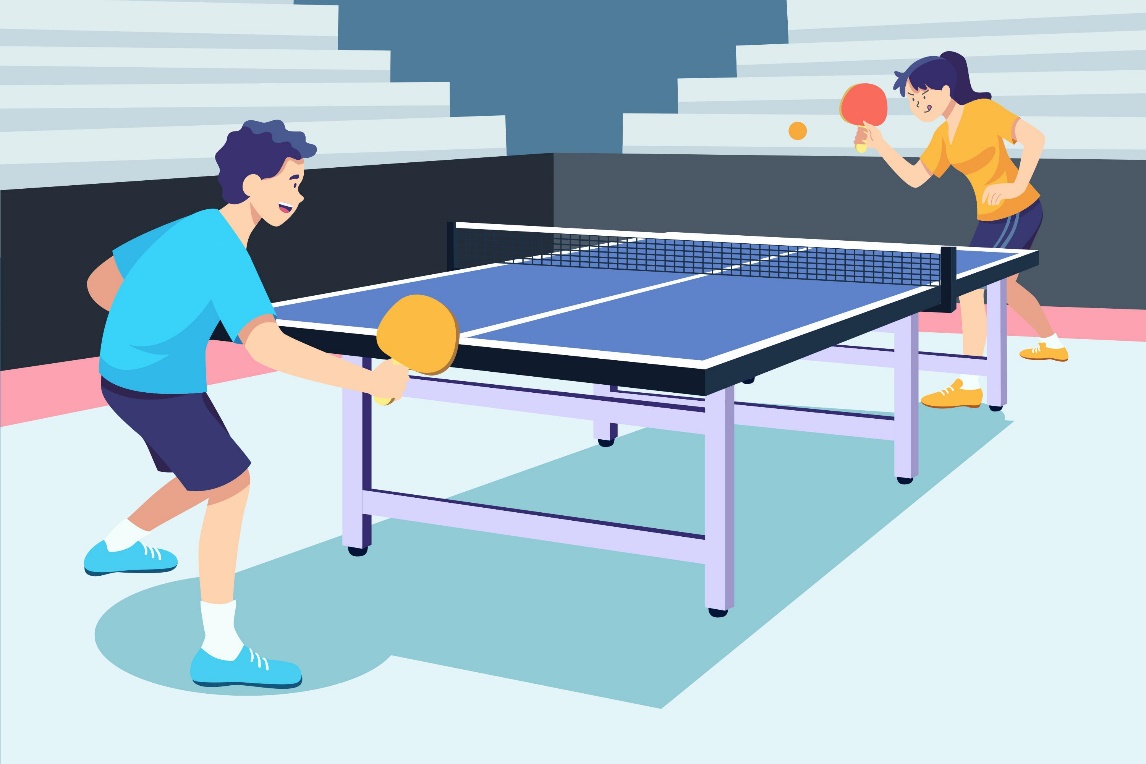 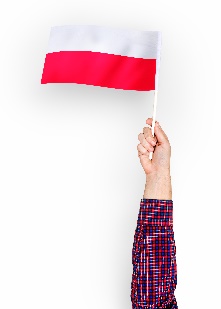 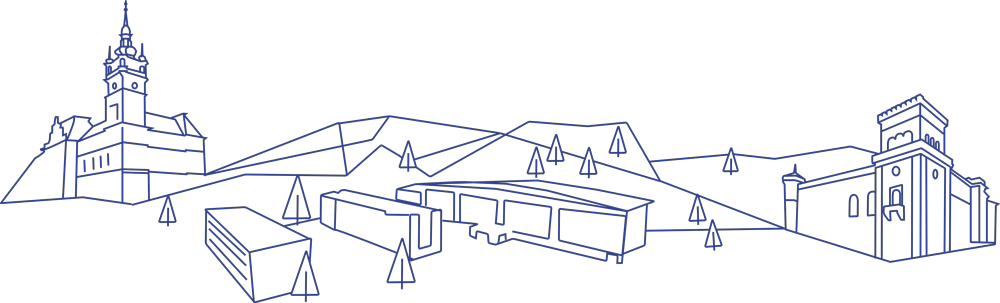 www.ubb.edu.pl
Lekcja 14. Dom Studenta
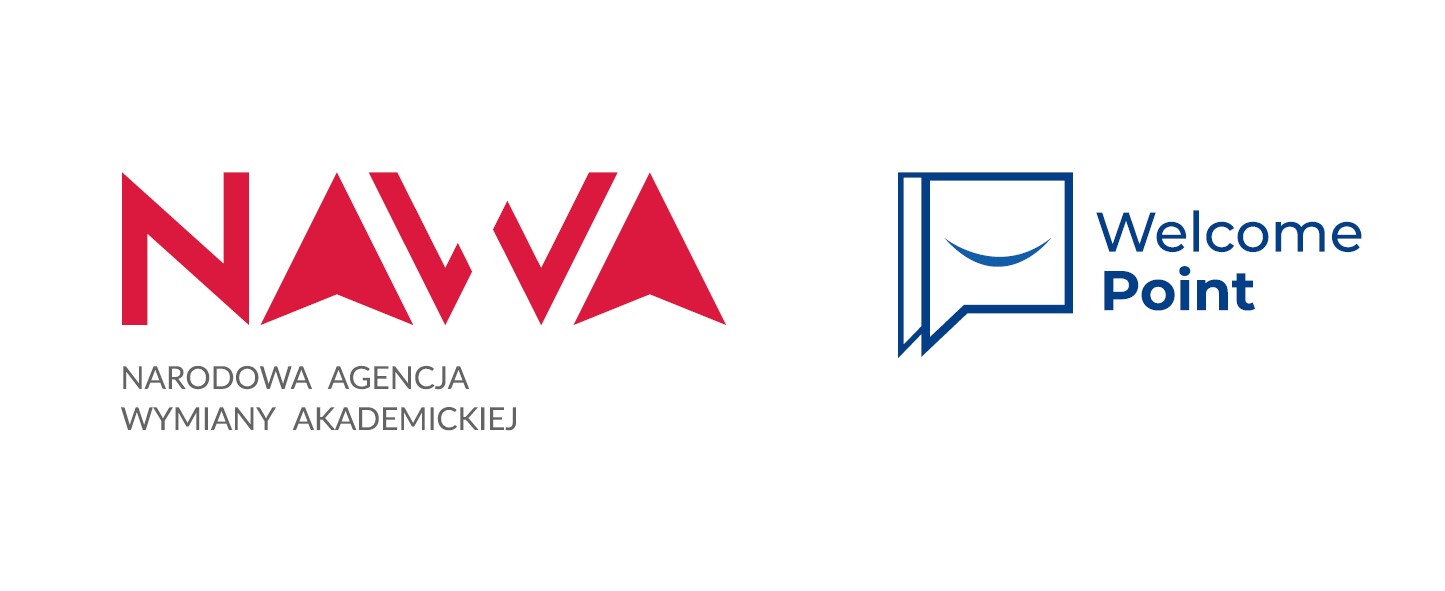 Kilka przydatnych zwrotówSome useful phrases
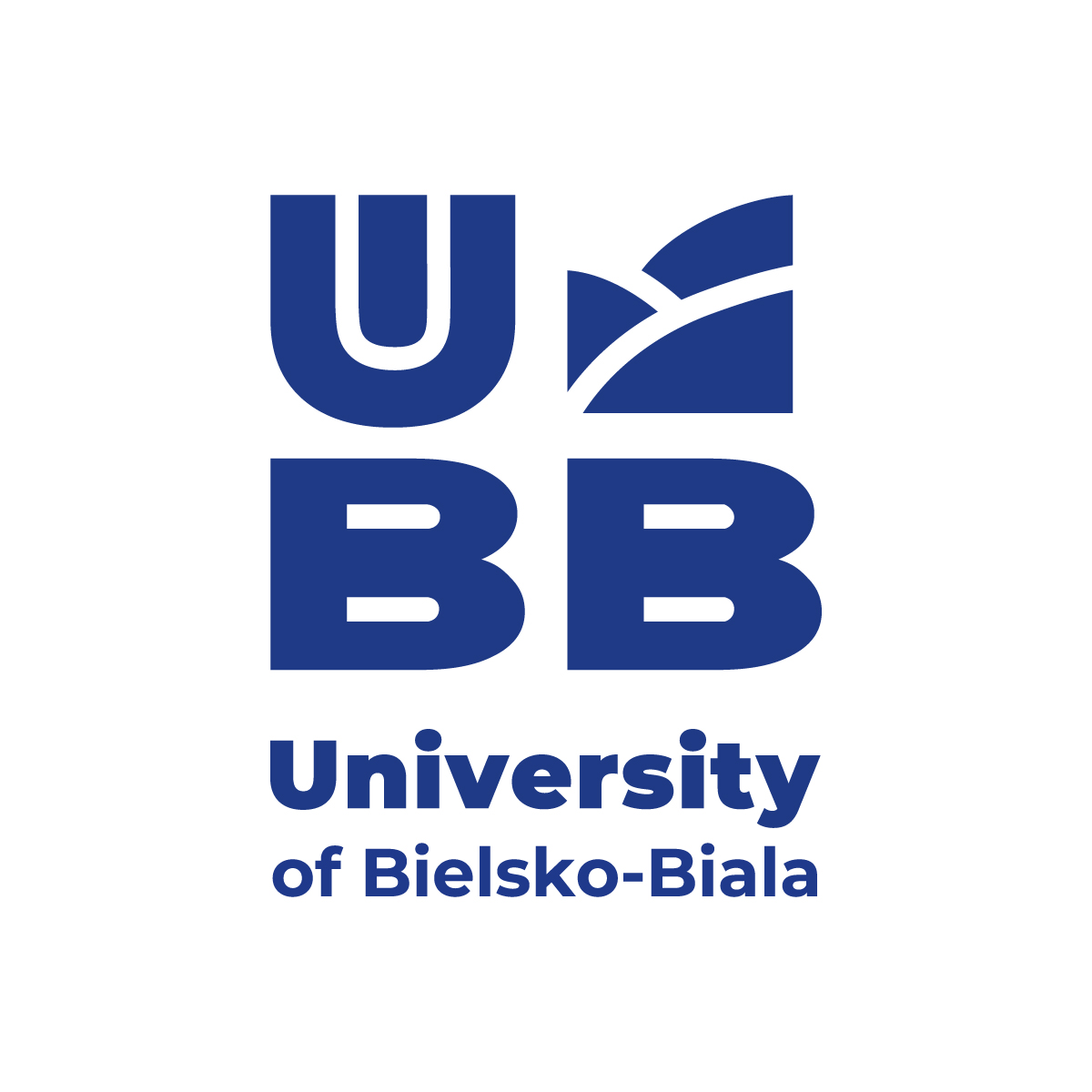 Poproszę klucz do pokoju numer 4. I'd like the key to room No. 4, please.

Mam problem! I have a problem! 
Proszę o pomoc! Please help me! 

Zepsuło się krzesło. The chair is broken. 
Zepsuł się zamek w drzwiach. The lock on the door is broken. 

Czy mogę pożyczyć patelnię? Can I borrow a frying pan?
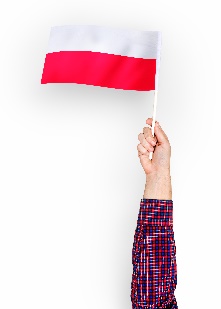 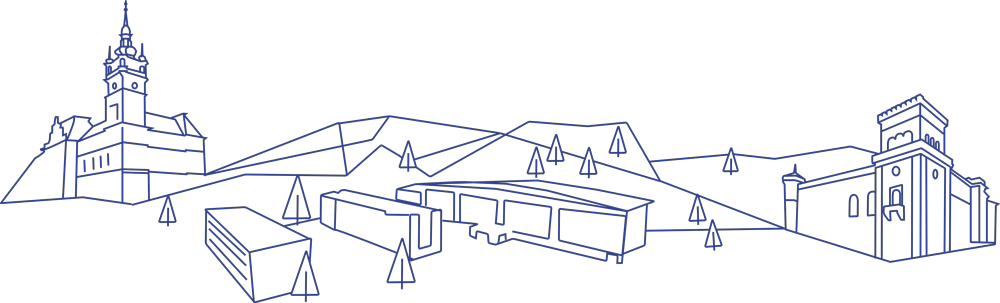 www.ubb.edu.pl
Lekcja 14. Dom Studenta
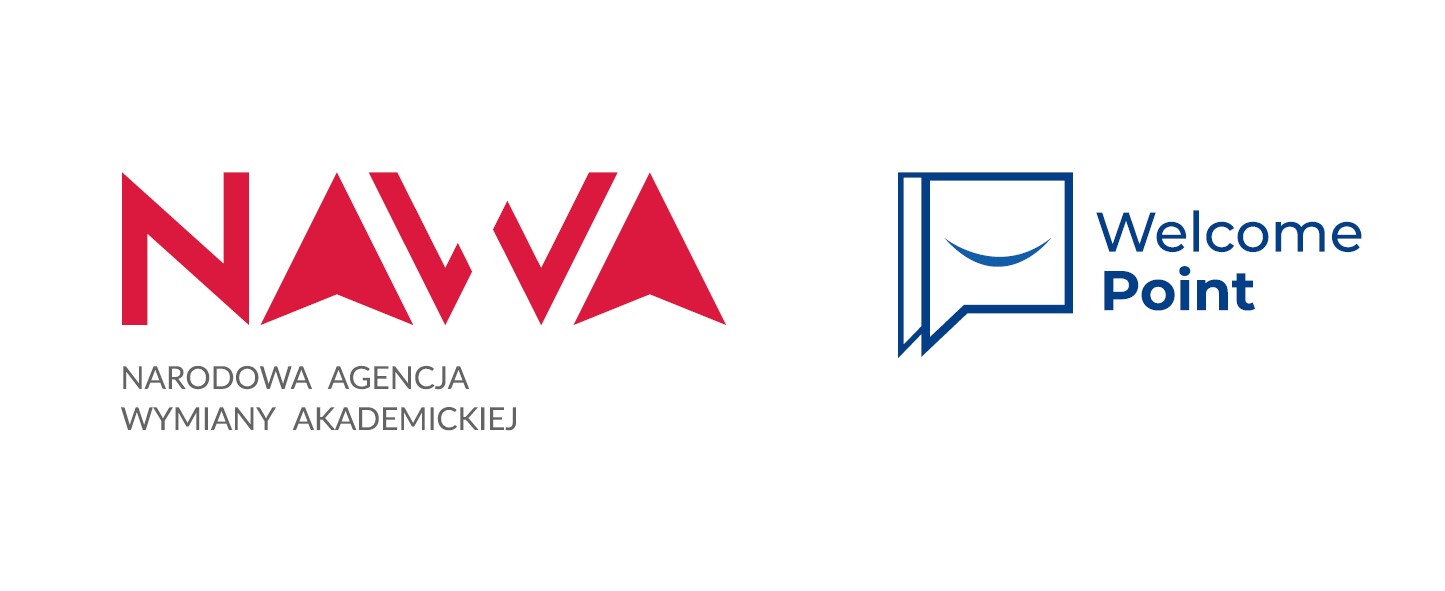 Szybka powtórkaQuick review
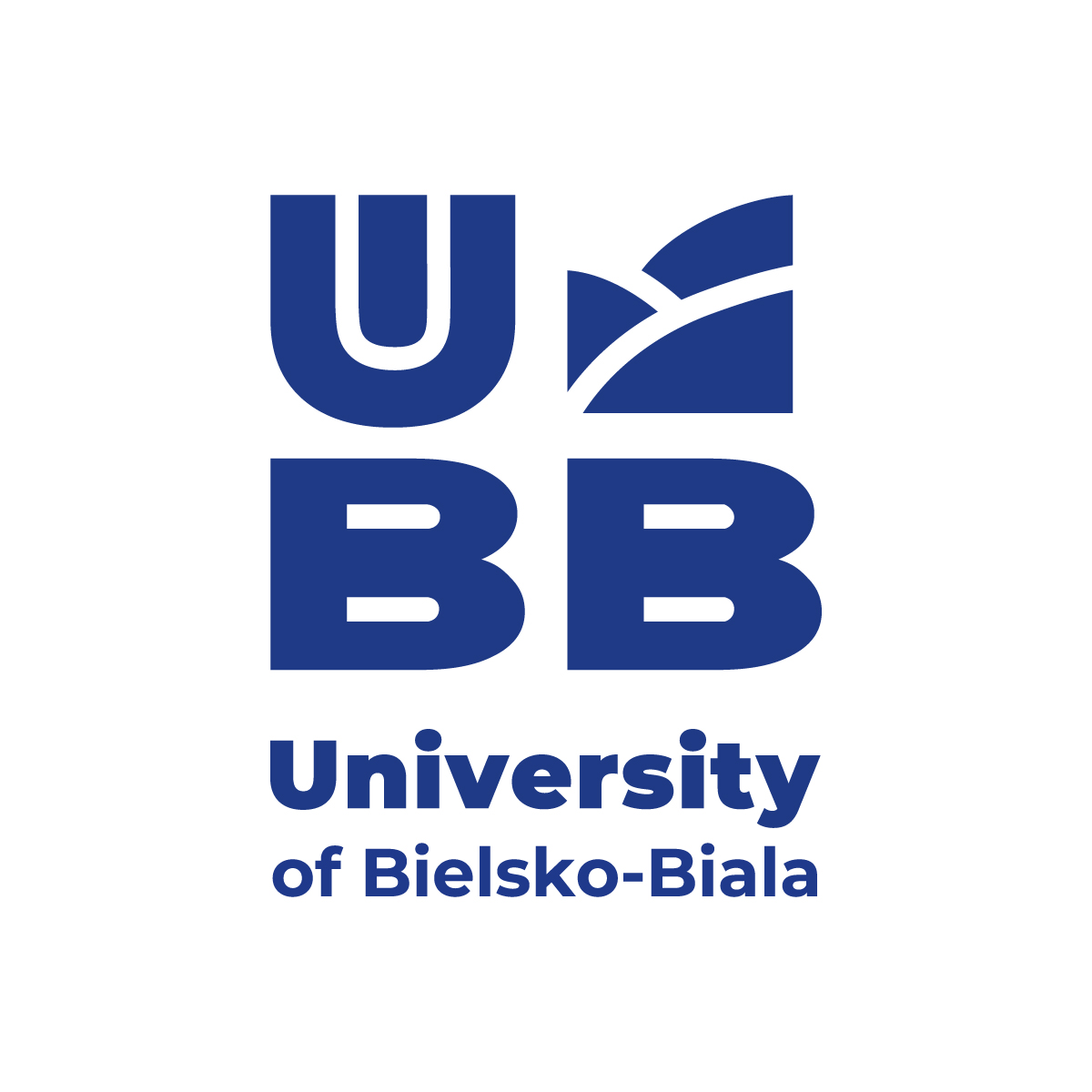 Dom Studenta to inaczej akademik.  
Co to jest?
garnek
kaucja
czynsz
krzesło
kuchnia
portiernia
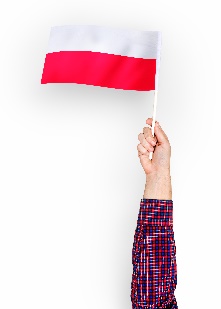 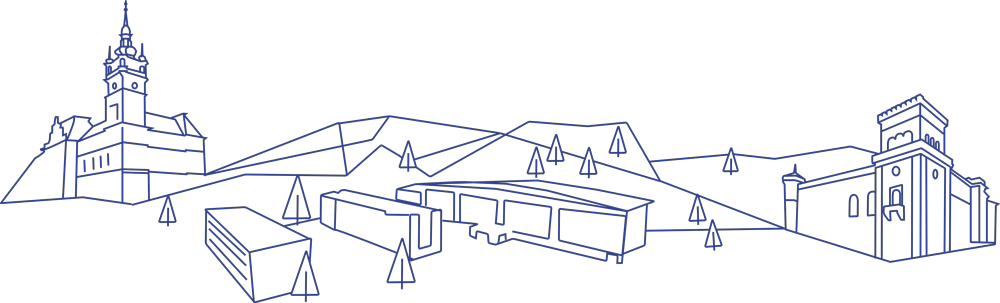 www.ubb.edu.pl
Lekcja 14. Dom Studenta
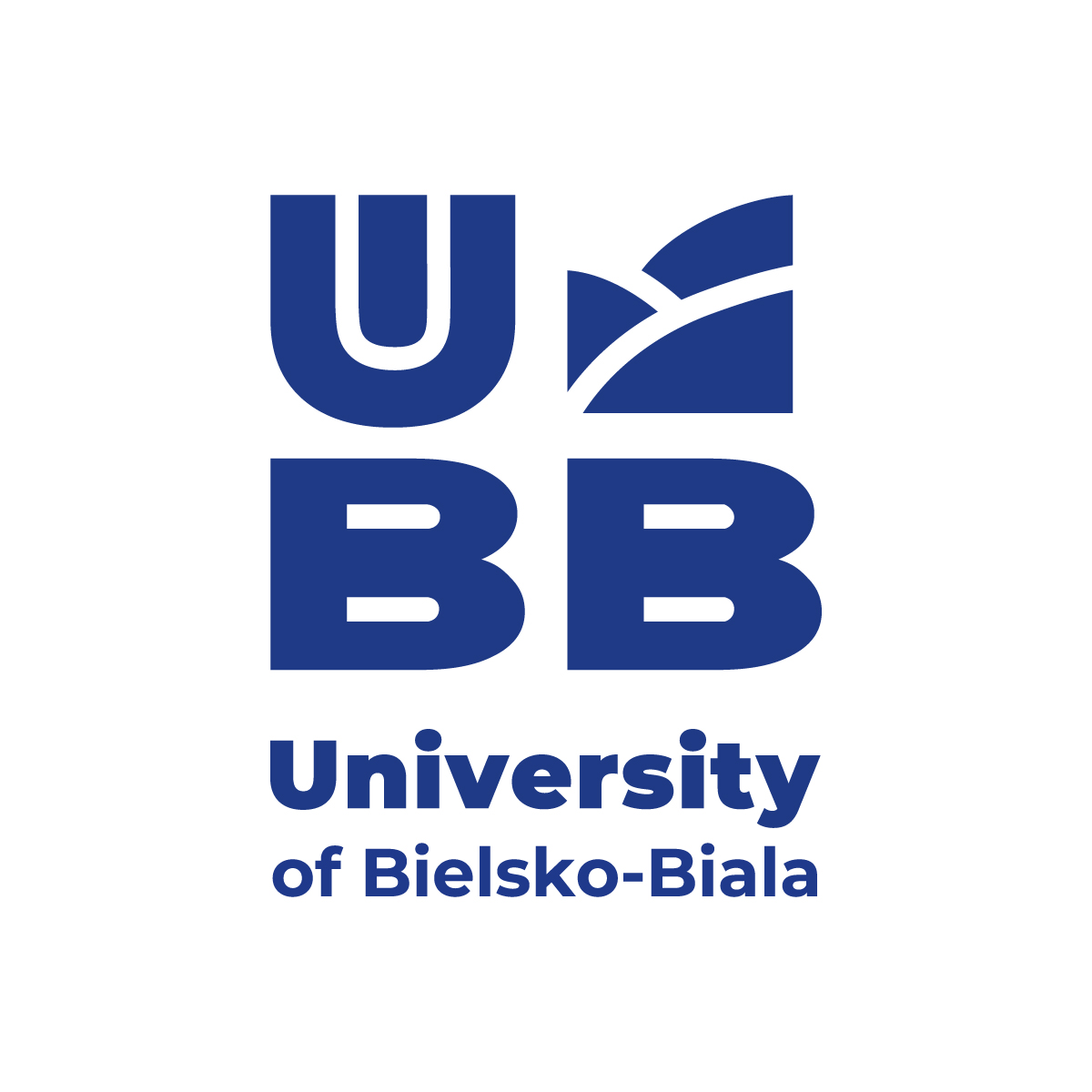 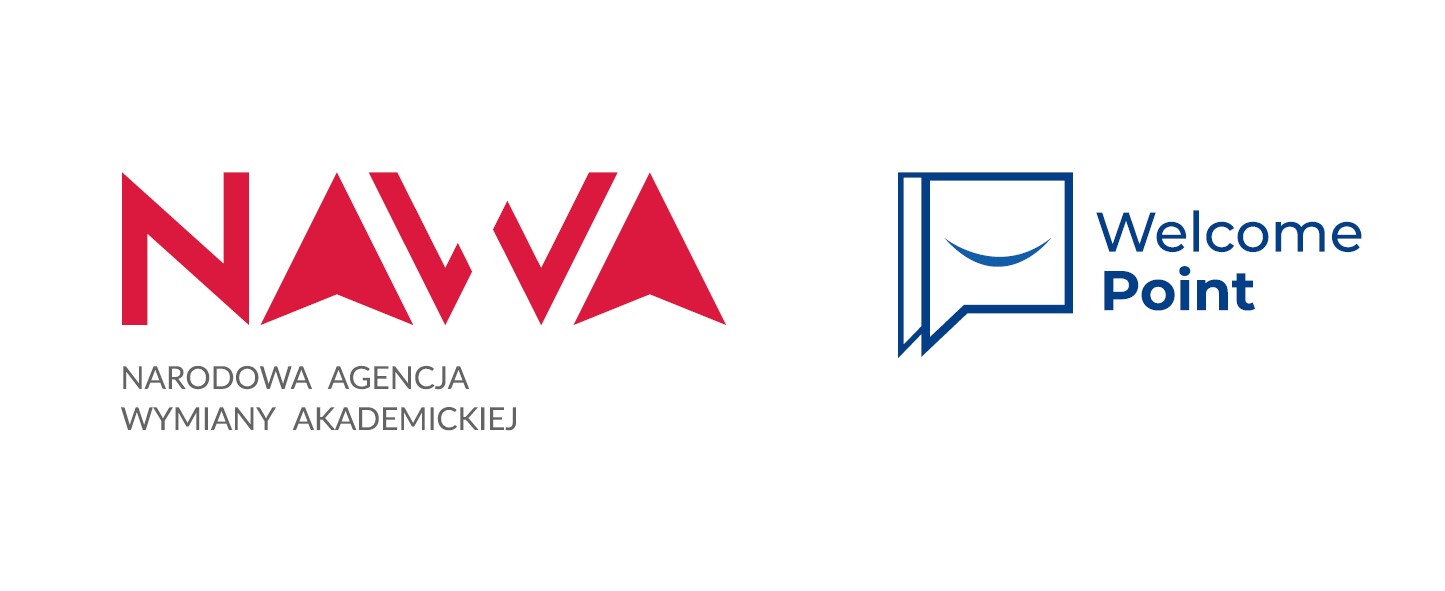 Dziękuję za wspólną lekcję!
Thank you for the lesson together!


Wszystkie zdjęcia i ilustracje pochodzą z <a href="http://www.freepik.com">. 
Dokładny spis dostępny jest na stronie: www.ubb.edu.pl/en.
All pictures and illustrations come from <a href="http://www.freepik.com">.
 The detailed list available on the website: www.ubb.edu.pl/en.
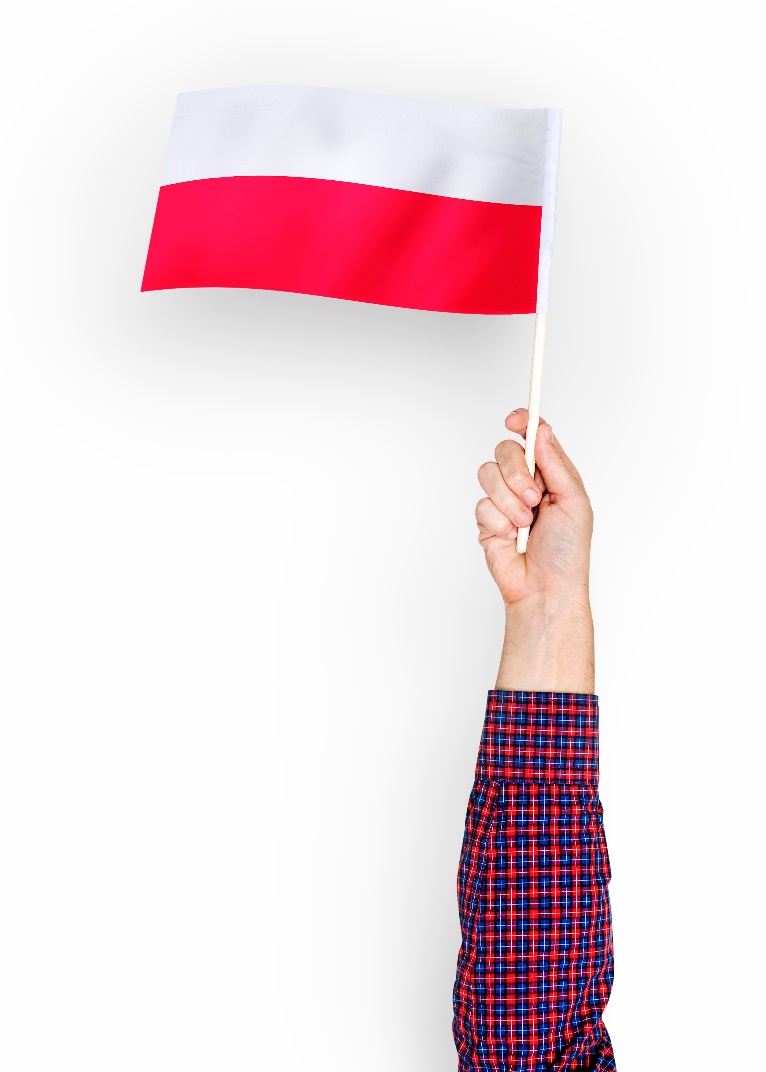